Massasoit Sachem of the Wampanoag confederacy
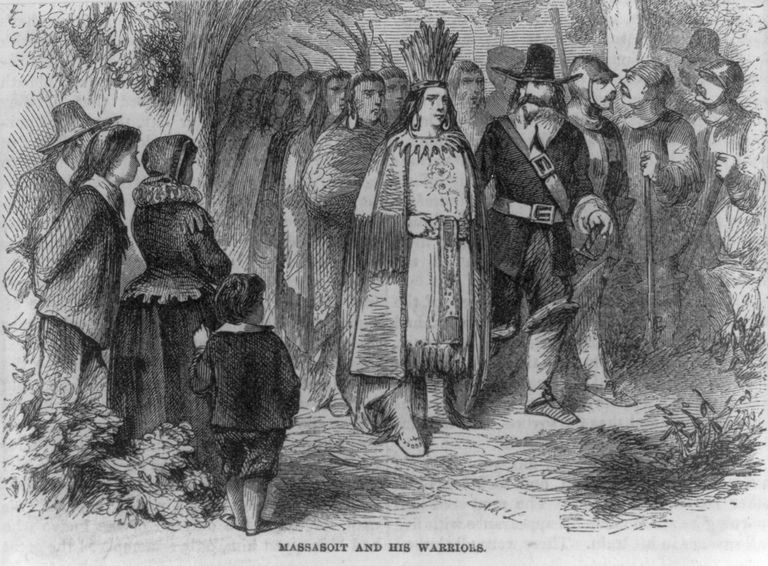 “the English are my friends and love me … whilst I live I will never forget their kindness they have showed me.” 
Edward Winslow
Pilgrim printer and diplomat
In The Beginning -god –created -the heaven -and the earth
Genesis is the book of firsts and a solid foundation to glorify God
Truths									       Scripture
Eternity past and heavenly rebellion (time begins)			1:1-2
Evening and Morning (6-24 hours), and the Sabbath 		1:3-2:3
Seed, Man and Woman (details of chapter 1, day 6)			2:4-2:25
Sin and Redemption (Adam and Eve)					3
Religion plus Relation (Cain and Abel)				4:1-6:13
Flood (Noah)									6:14-10
Tower of Babel (Nimrod)							11
A Chosen Nation (Abraham)						12
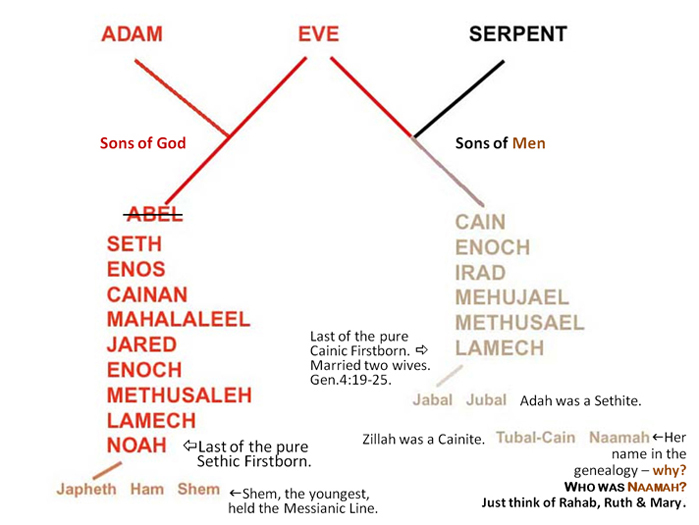 Doctrine of  the Fallen Angels (priority 3)   
Genesis 6:1-13, 2 Peter 2:4, Jude 6
sons of God knew  the daughters of men, and Tartarus
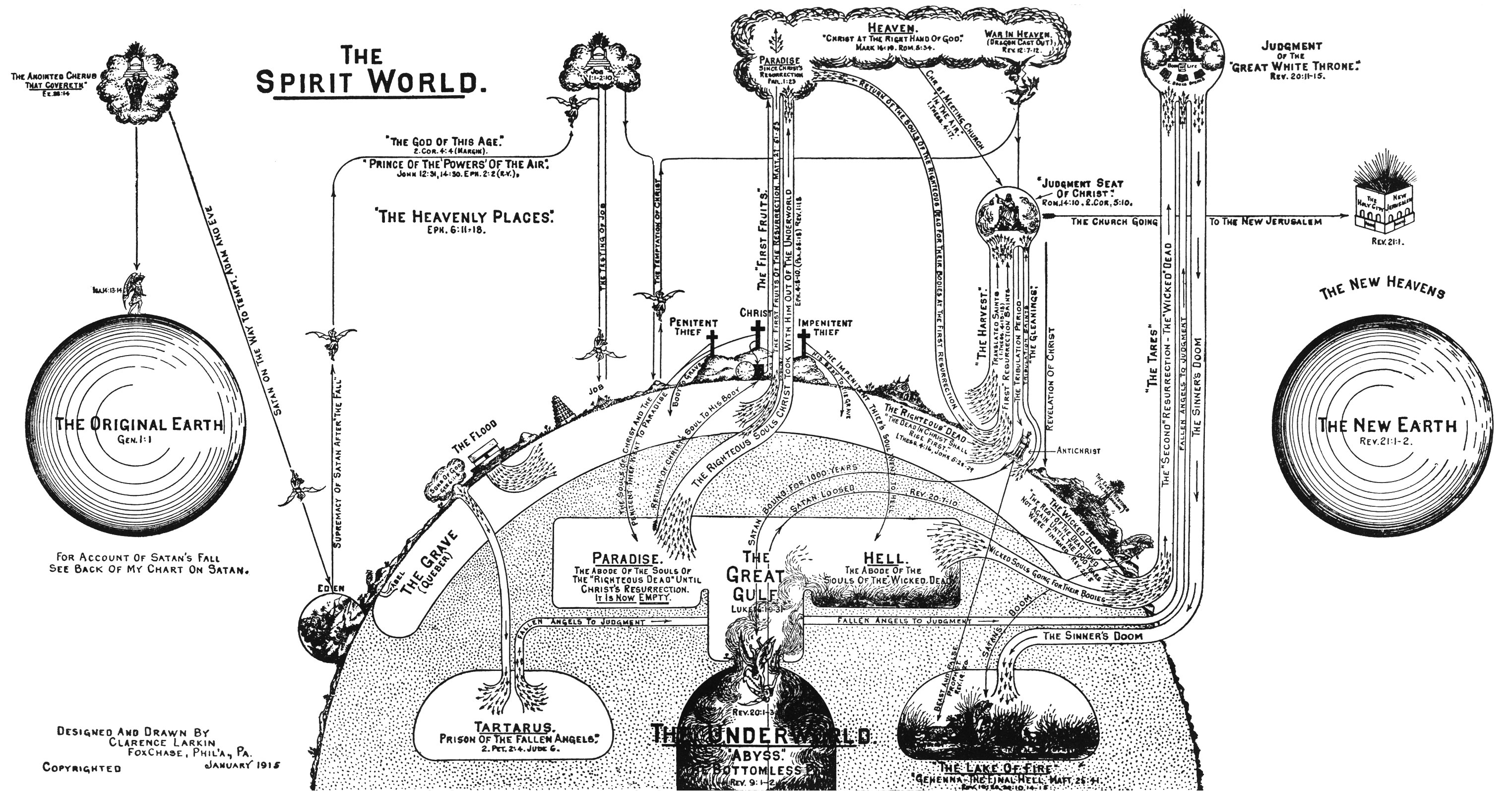 Way before the Flood and  Return 

GENESIS 6:1-13
 Multiply  (6:1)  
 Angels knew women (6:4)
 Great wickedness (6:5)
 Imagination evil continually (6:5)
 Corrupt (6:11-12)
 Violence (6:11, 13)

MATTHEW 24:37-39
Eating & drinking
Marrying & giving in marriage

Jude  1:6-7, 1 Pet 3:19-20a, 2  Pet 2:4-5
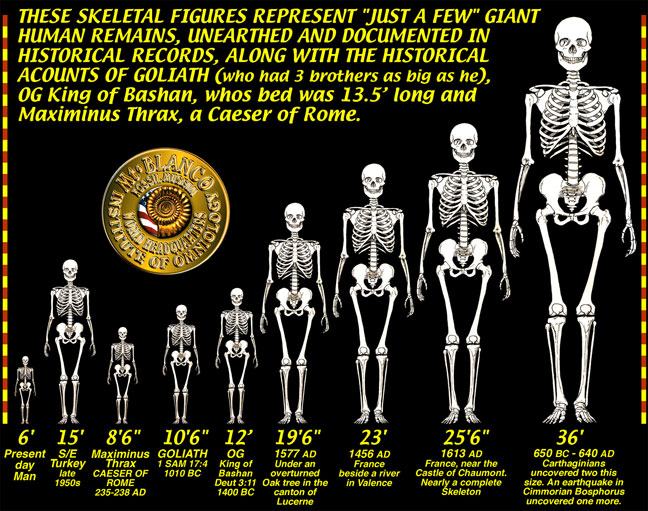 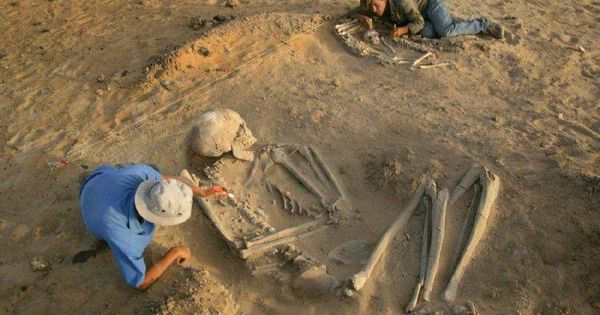 Next Sunday

Genesis 6:14-8:19

Noah & the Ark

Build the Ark  

Enter the Ark

The water rises

The water lowers

Leave the Ark
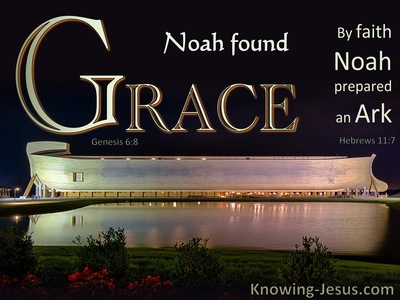